Cell Group Project_ 2022
Final Presentation Example
5 students conducted this project as a research team
Semester long CURE in Cell Biology
The notes below each slide were written by students.
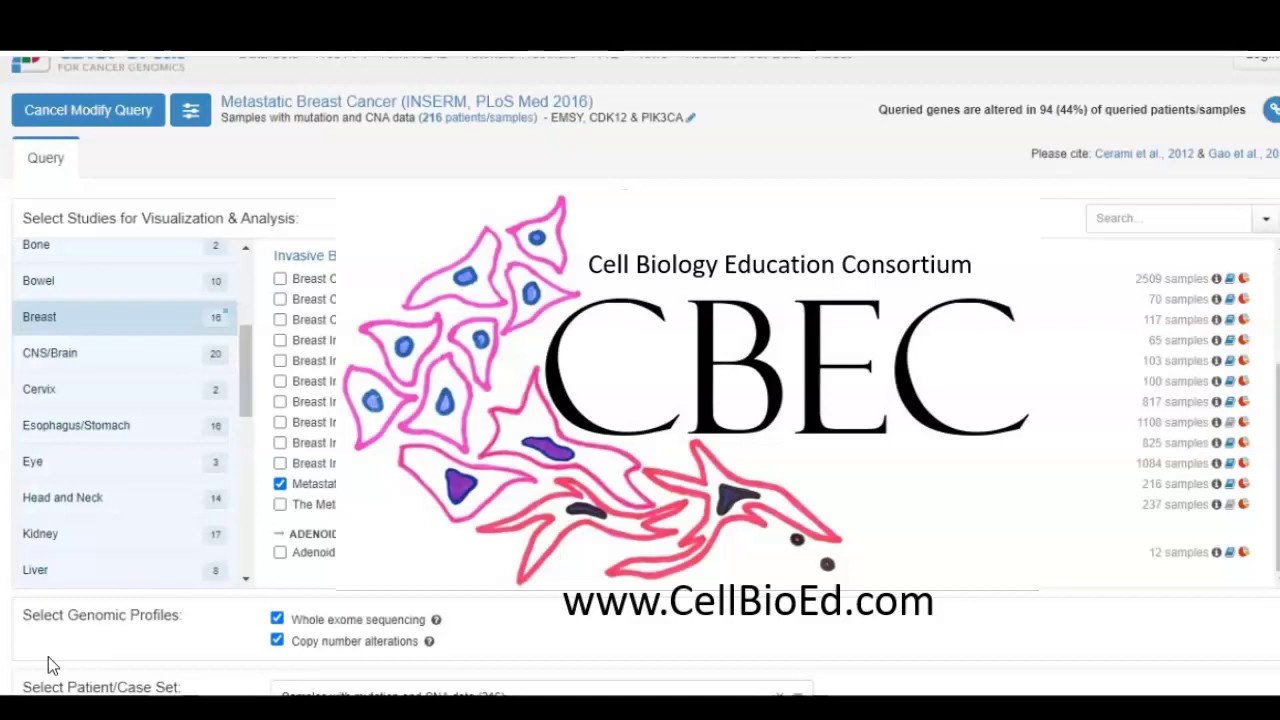 Ciprofloxacin Interactions with A549 Cells and Use as an Anti-Cancer Agent
1
PROJECT BACKGROUND/INTRODUCTION
Non-Small Cell Lung Cancer affects the cells lining the surface of the lung airways and usually is regionalized to the lungs.
The 5-year survival rate of someone diagnosed with Non-Small Cell Lung Cancer is 25%.
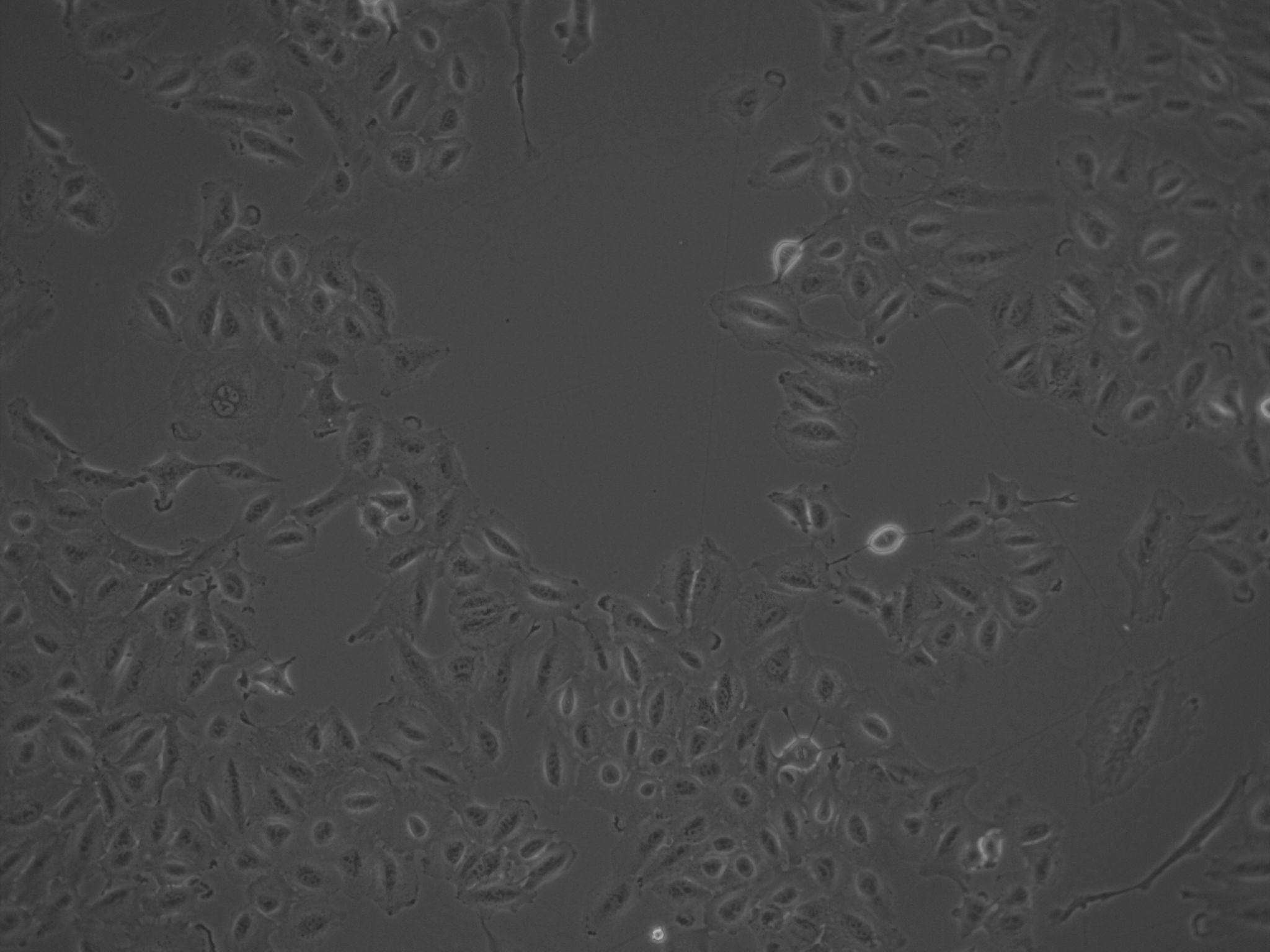 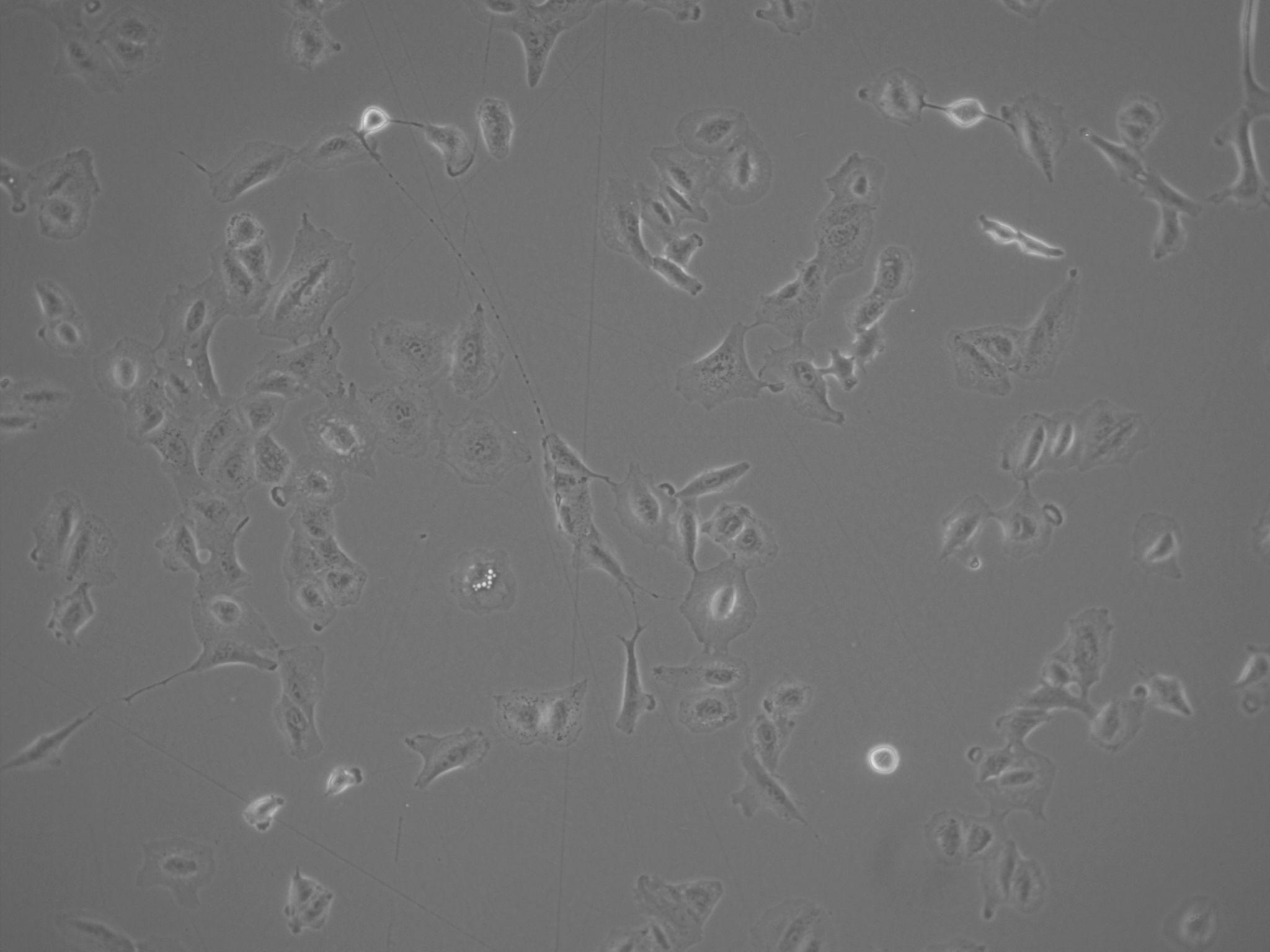 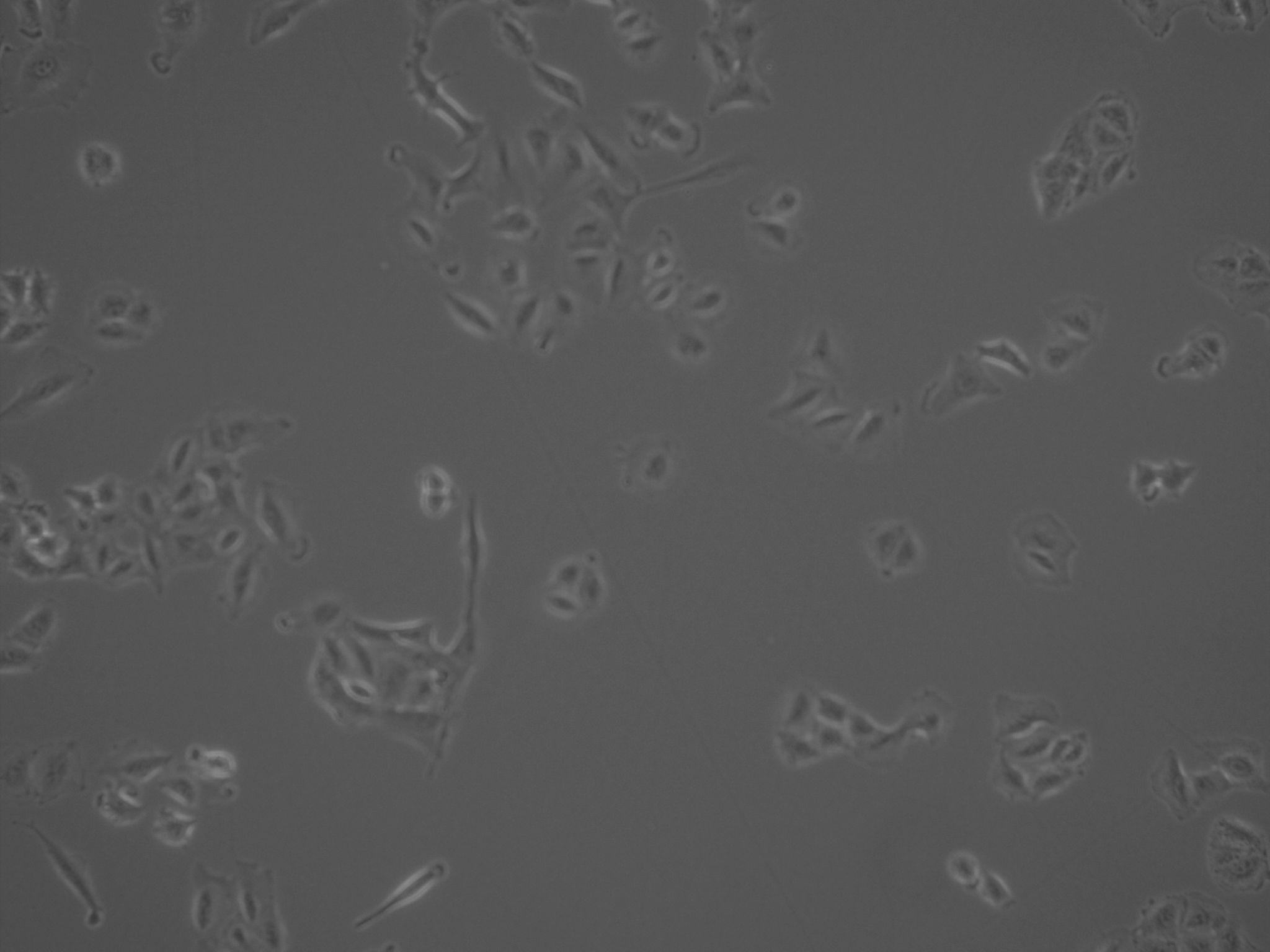 A549 30% Confluency
A549 55% Confluency
A549 75% Confluency
2
[Speaker Notes: For our project we are looking into the effects of ciprofloxacin on A549 non-small cell lung cancer cells. 
Non-small cell lung cancer is regionalized to the lungs, as opposed to metastatic cancer which spread all of the body. These usually form tumors. Over 5 years, a patient diagnosed with this cancer has a survival rate of 25%. 

Below these are the A549 NSCLC cells that we tested on. The far left is at 20% confluency, next is 50% confluency, finally 80% confluency]
CIPROFLOXACIN INFORMATION
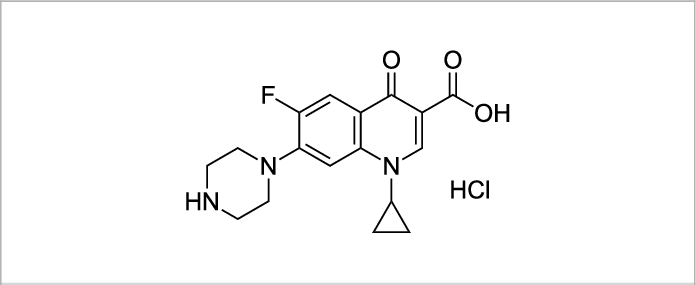 Belongs to the class of Fluoroquinolones antibiotics
Used widely as an oral medication to treat infections, now used in high doses as a novel anti-cancer agent
Known to inhibit cell division at the S phase and induce apoptosis through cytotoxic effects
Water solubility = 37 mg/ml
Stock solution = 0.10M (0.03678 g dissolved in 1 mL of H2O)
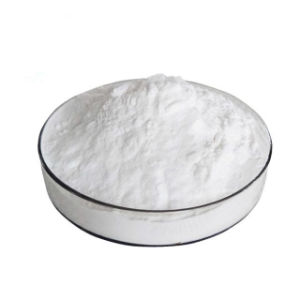 3
[Speaker Notes: Fluoroquinolones are known to inhibit replication and transcription of bacterial DNA. One of these drugs is ciprofloxacin. An important chemical property of ciprofloxacin for our experiment was the solubility. Ciprofloxacin in soluble in water at 37 mg/mL. Therefore we made stock solution of 0.10M, then diluted it according for our experimentation. 
Ciprofloxacin is known to arrest cells in S phase by inhibiting topoisomerases (which are important in unwinding/separating DNA strands as it relieves the torsional strains created by the unwinding). When cells rapidly dividing, as in cancer, this mechanisms either slows the division process or stops the cell division completely. Further, we know two things 1) ciprofloxacin interacts with DNA and 2) mitochondria have DNA strands as well because from bacteria. We can conclude, and past research confirms this, that ciprofloxacin affects the production of mtDNA as well. Imapired mtDNA is related to inhibition of cell growth and differentiation  Finally, we know that ciprofloxacin interacts with CDKN-1 genes, which is related to a pro-apoptotic pathway. This will be discussed more later on. Based on this research…]
Each group is required to find a journal to support their research. It also give some basic method information- drug concentrations, experimental design ideas.
Ciprofloxacin and Cancer
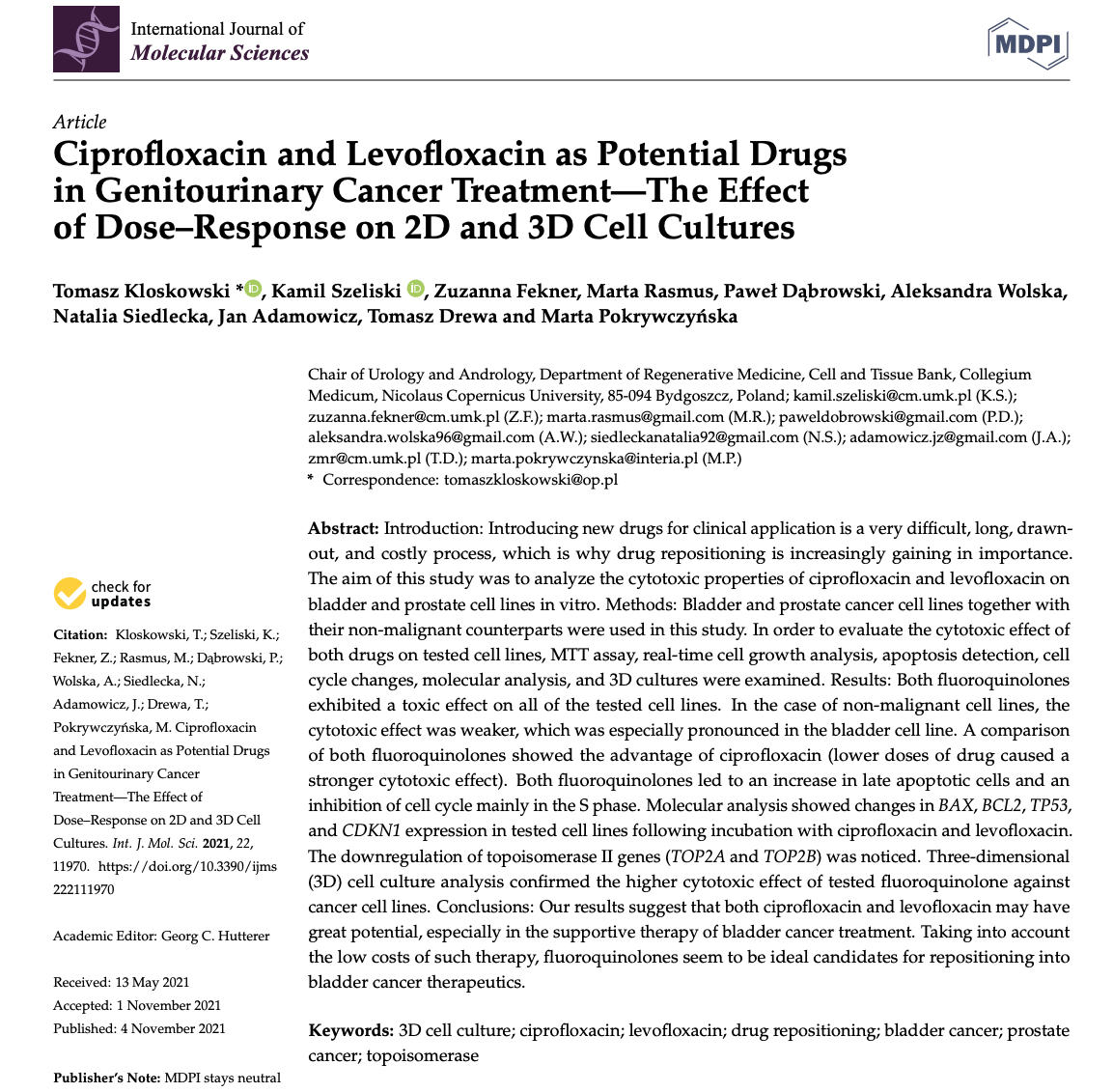 Ciprofloxacin has qualities related to cancer in areas such as: 
Slow tumor growth
Counteract rapid/uncontrolled cell division
Use concurrently with surgery or chemotherapy to remove cancerous areas
4
4
[Speaker Notes: We can hypothesize that these effects of ciprofloxacin on cancer: 
Slow tumor growth by slowing cell division
Counteract rapid and uncontrolled cell division by arresting the cell cycle or encouraging the cell into apoptosis 
Long term, this treatment could be used in conjunction with surgery or other chemotherapies by
first slow the growth, then remove the cancerous area, then continue treatment with a strong chemotherapy. 
This would allow for reduced cost and side effects, as well as reduced drug resistance and invasive surgeries.]
Earlier presentations will list experiments as future idea. This is the final overview of the project.
EXPERIMENTAL PLAN AND WHY
5
[Speaker Notes: From  our research, we found that similar experiments tested cell vitality and migration. Therefore we performed three overall experiments. 
Experiment 1 was our initial control/data collection. We need to find what concentration of ciprofloxacin would meet the LD50, lethal dose 50%, we wanted for the rest of the experiment. Via MTT assay, we tested increasing concentrations on A549 lung cancer cells over 24 hours. 
Experiment 2 was testing cell vitality. With our chosen concentration, we performed MTT assays at 24, 48, and 72 hours. From there we calculated the percentage of cell vitality. 
Experiment 3 was testing cell migration with a scratch assay. We measured the diameter of a scratch over 24, 48, and 72 hours. With this, we calculated the rate of migration over time.]
Presentation of results
FIRST AND SECOND CONCENTRATION MTT RESULTS
MTT (Cell Proliferation) Assay Cell Block.
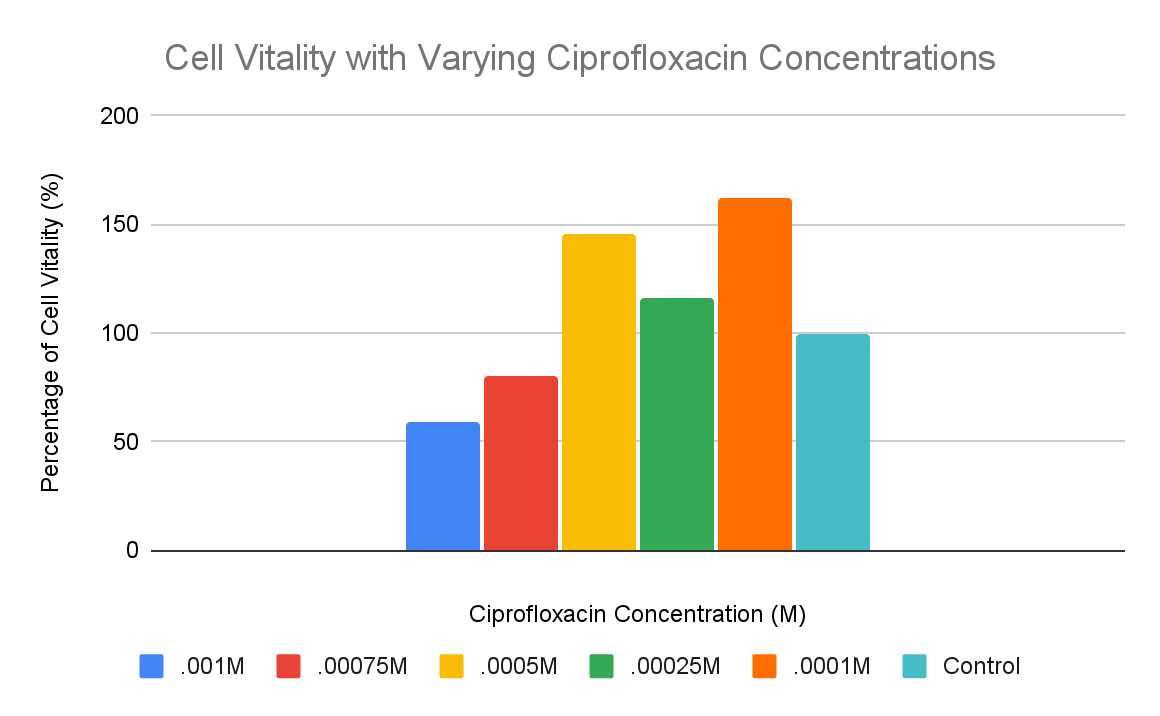 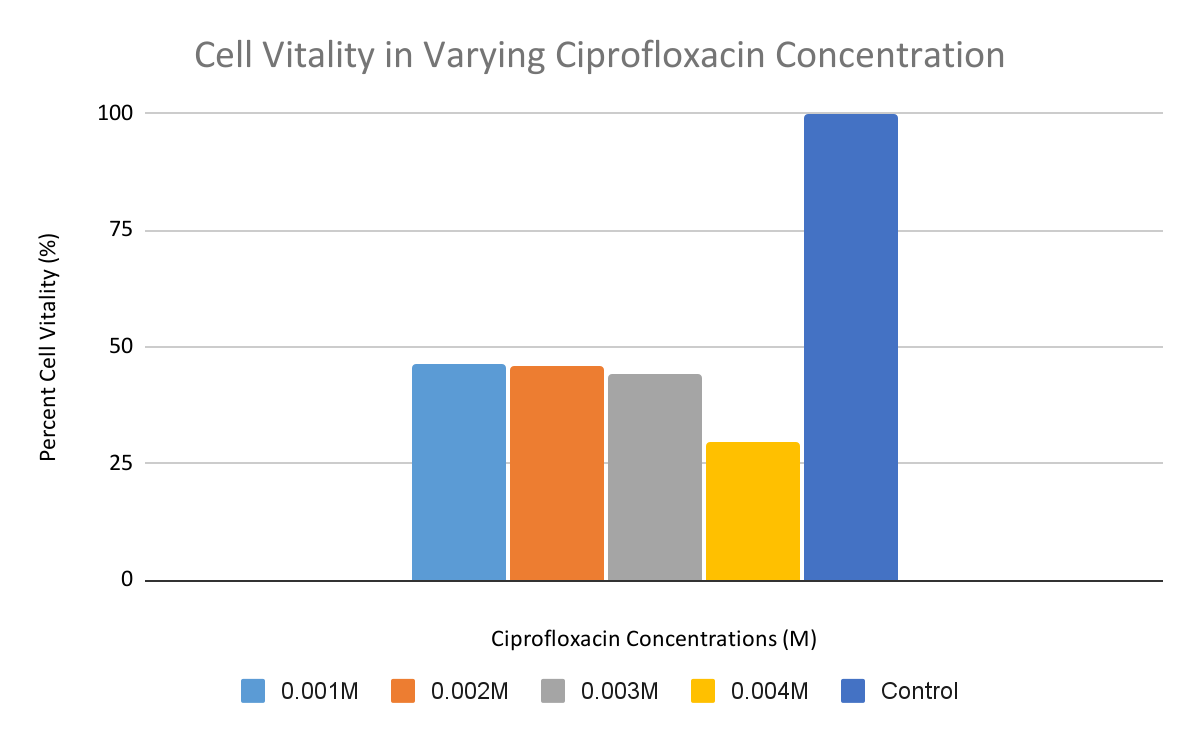 6
Students did a broad range of drug concentration and then look at a more focused range. Once they found an ideal drug concentration they moved to further experiments.
[Speaker Notes: Left: first mtt assay we did with a large range of concentrations and found that around 0.001M was about right
Right: we ran an assay with a much tighter range of concentrations around 0.001 and found that was around the 50% viability we wanted]
MTT (Cell Proliferation) Assay Cell Block.
TIMED MTT RESULTS
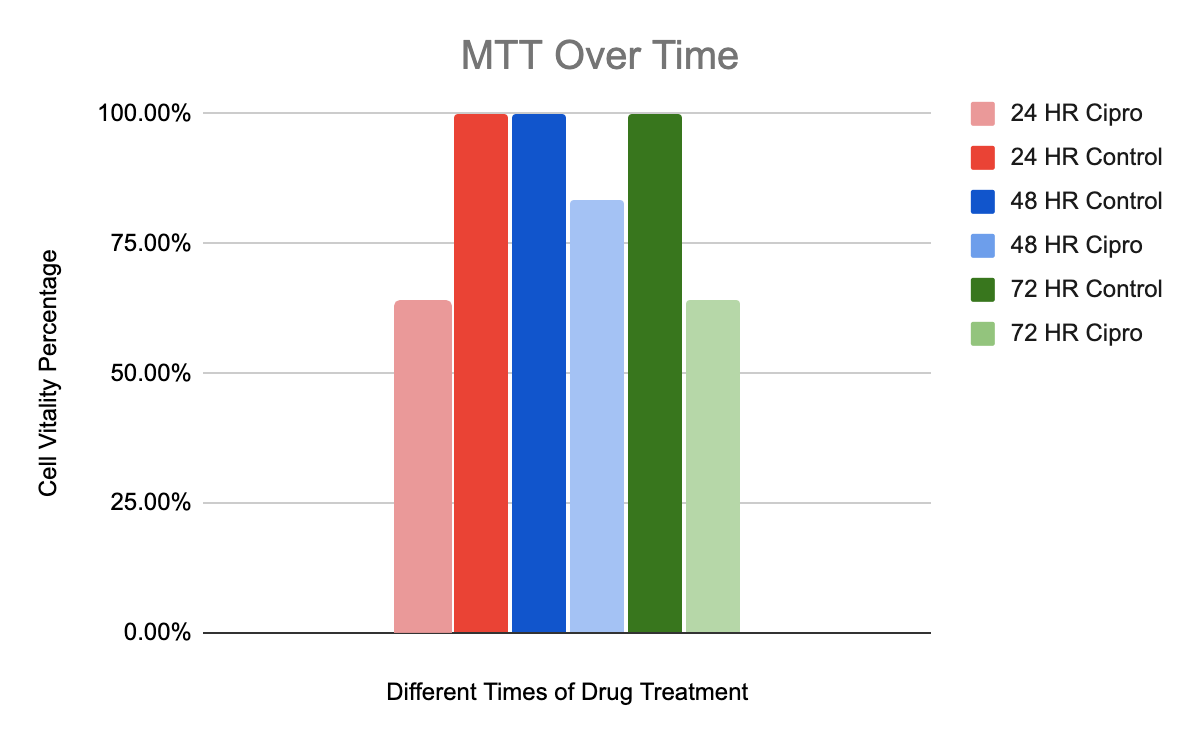 7
[Speaker Notes: Once we found that 0.001M was the ideal concentration that we wanted
We ran]
A student was also in Bio-stats class and did a stats analysis using R of the Cell group’s data. We now do this with all groups.
Scratch Assay Cell Block.
SCRATCH ASSAY RESULTS
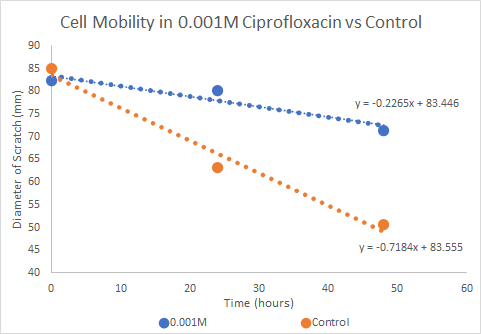 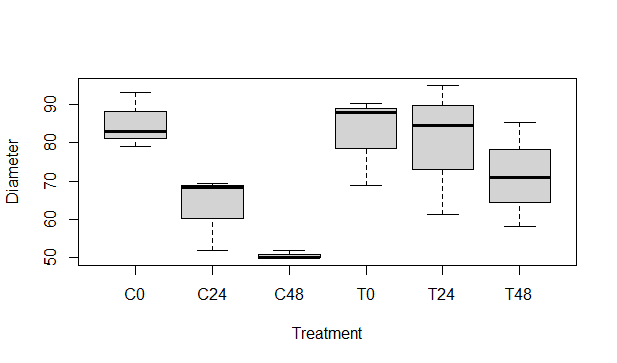 ANOVA Test for Cipro Scratch Assay
C48-C0 P-value: 0.0263752
T48-T0 P-value:  0.8387144
There was significant cell migration in the control, but not in the ciprofloxacin treatment.
8
[Speaker Notes: From there we took this concentration of cipro and conducted a scratch assay to test the affect of cipro on cell migration.
So as you can see from the graph the scratch of the control in orange looks to have gotten a lot smaller compared to the cipro treated cell which looks pretty linear.
In order to actually know if this data was significant we ran an ANOVA test on the dataset in R.
A p-value of less than 0.05 is required to be statistically significant.]
This was not an official cell block. Student made observations on their own and included it in their presentation.
PHYSICAL OBSERVATION RESULTS
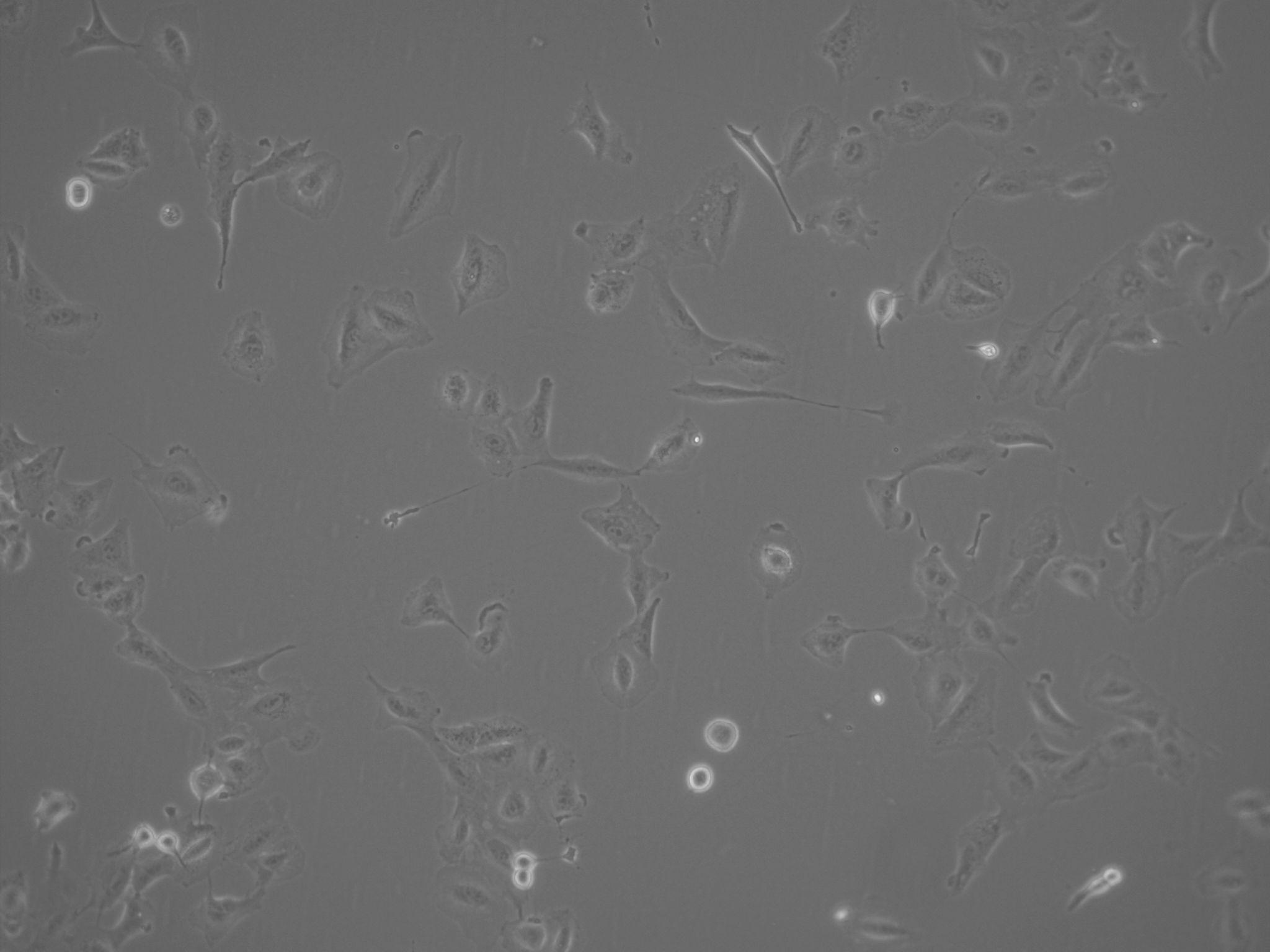 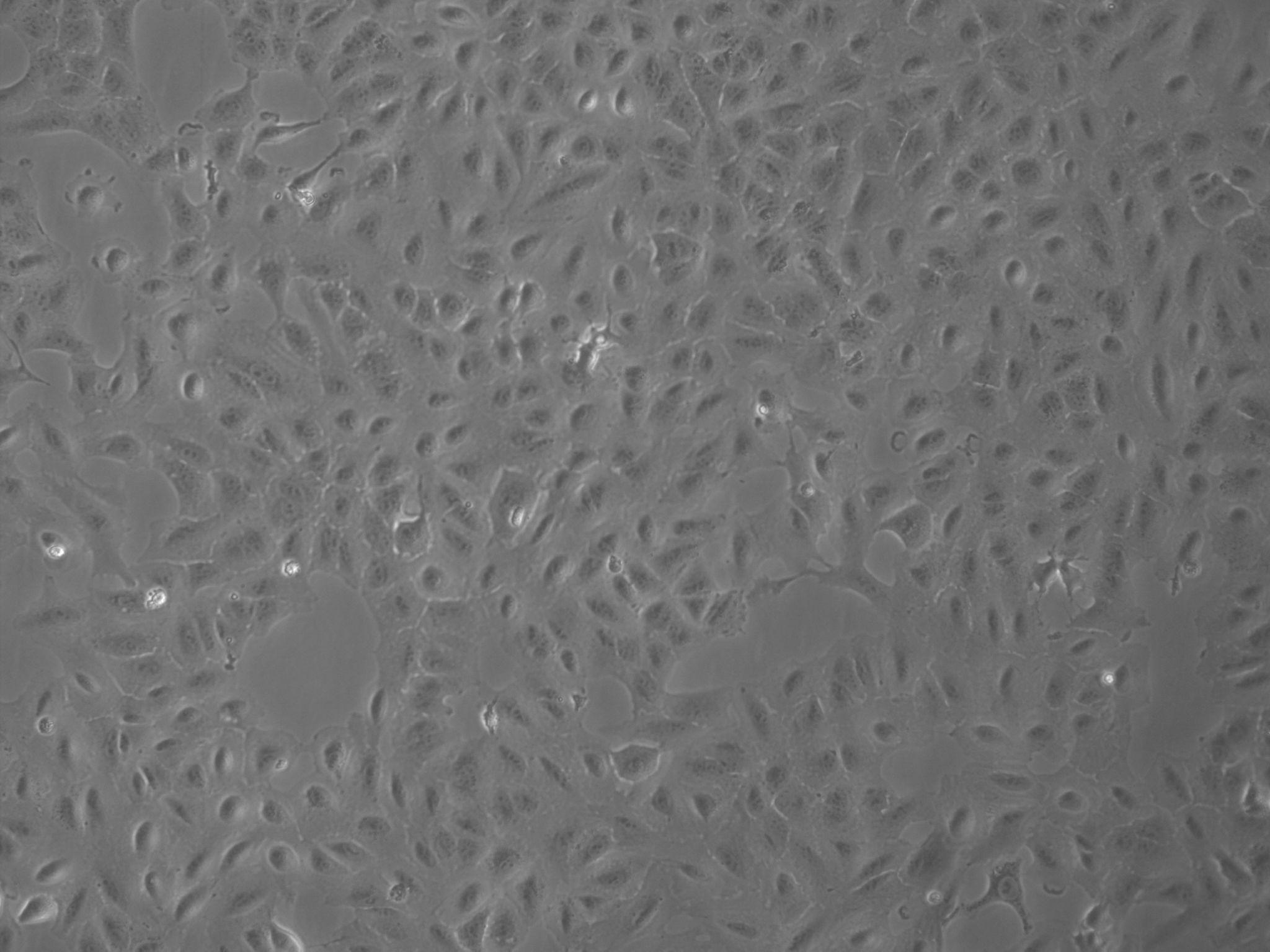 Control Group:
Cells were not treated with anything & left to grow for 72 hours without any interference.
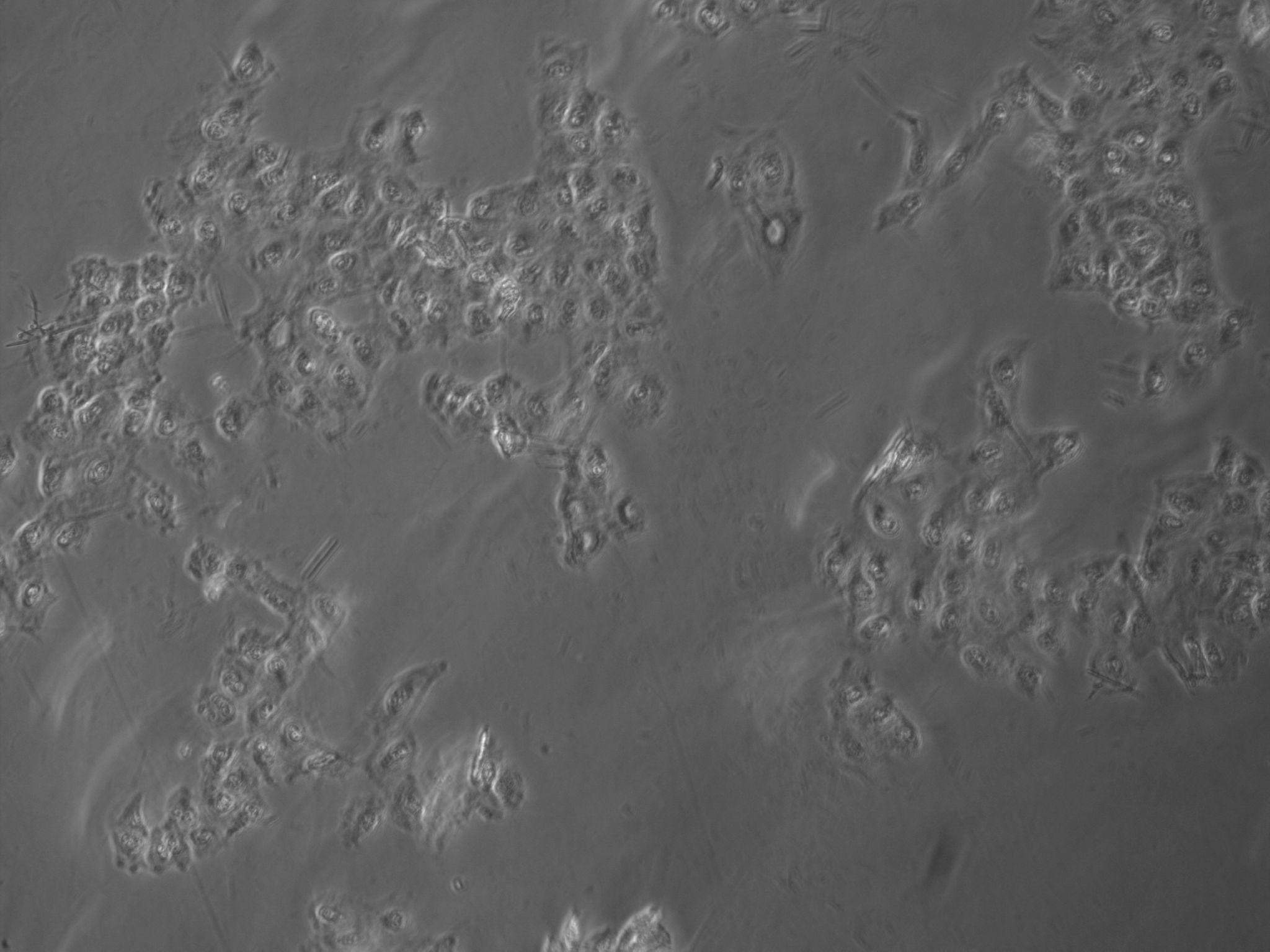 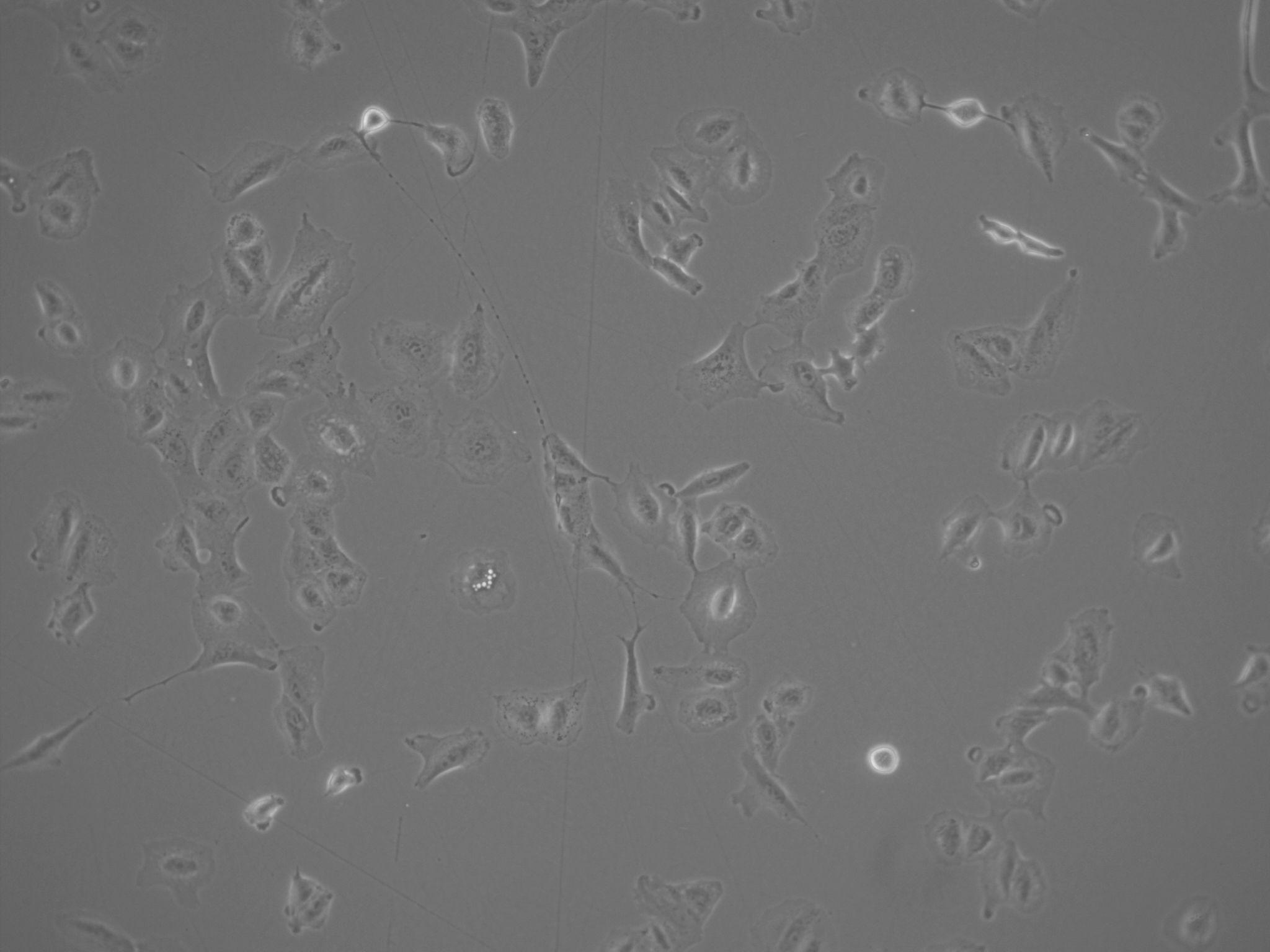 Experimental Group:
Cells were split, allowed to grow for 24 hours, then 0.001 M ciprofloxacin was added for 48 hours
9
RESULTS & CONCLUSIONS FROM ALL EXPERIMENTS
Goal: find a dose and duration of dosage of ciprofloxacin to the A549 cells that reduced cell vitality by about 50%

Results: 0.001M ciprofloxacin administered every 24 hours reduces cell vitality by around 50%

Conclusion: Ciprofloxacin decreases A549 cell vitality when administered in a time (every 24 hours) and dose (0.001M) dependent fashion to a controlled growth environment
10
Students are required to link their project to a topic taught in class.
CIPROFLOXACIN AND CELLULAR BIOLOGY
CELLULAR STRESS FROM HIGH CIPRO CONCENTRATIONS
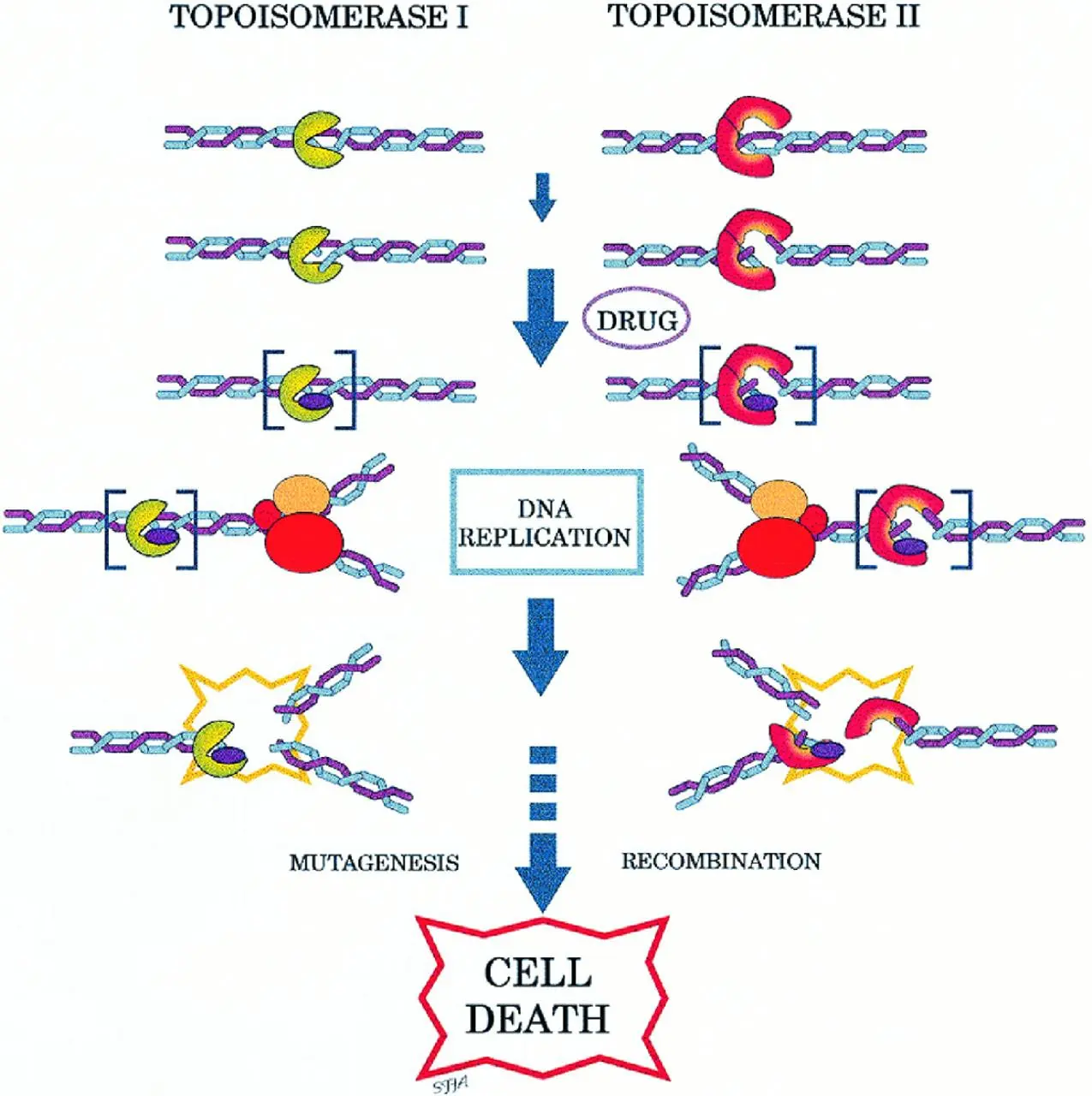 Enzyme inhibition of TOPII during DNA replication

DNA cannot properly rejoin 

DNA fragments in the cell

Upregulation of p53 expression
 
P53 binds to and inhibits cyclins so the cell cycle cannot progress

Arrest in S phase of cell cycle
11
Students are required to link their project to a topic taught in class.
CIPROFLOXACIN AND CELLULAR BIOLOGY
CELLULAR STRESS FROM HIGH CIPRO CONCENTRATIONS
Upregulation of BAX expression

Activation of pro-apoptotic factors

Loss of mitochondrial membrane integrity

leaking of mitochondrial contents like cytochrome C

Phosphatidylserine translocation from inner membrane to plasma membrane 

Caspase cascade … Apoptosis
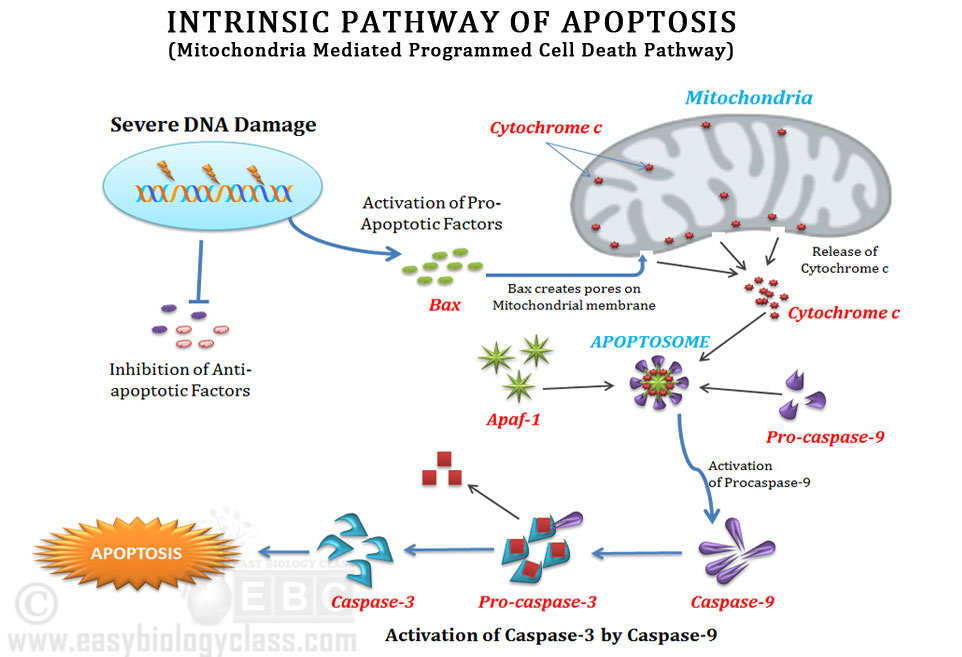 12
All groups do a data analysis related to their project. We use the cBioPortal Cell Block
This is a semester long project.
cBIOPORTAL
Cyclin Dependent Kinase Inhibitor 1A (CDKN1A): 
Regulates DNA damage repair in S phase and instrumental in apoptosis execution after caspase activation
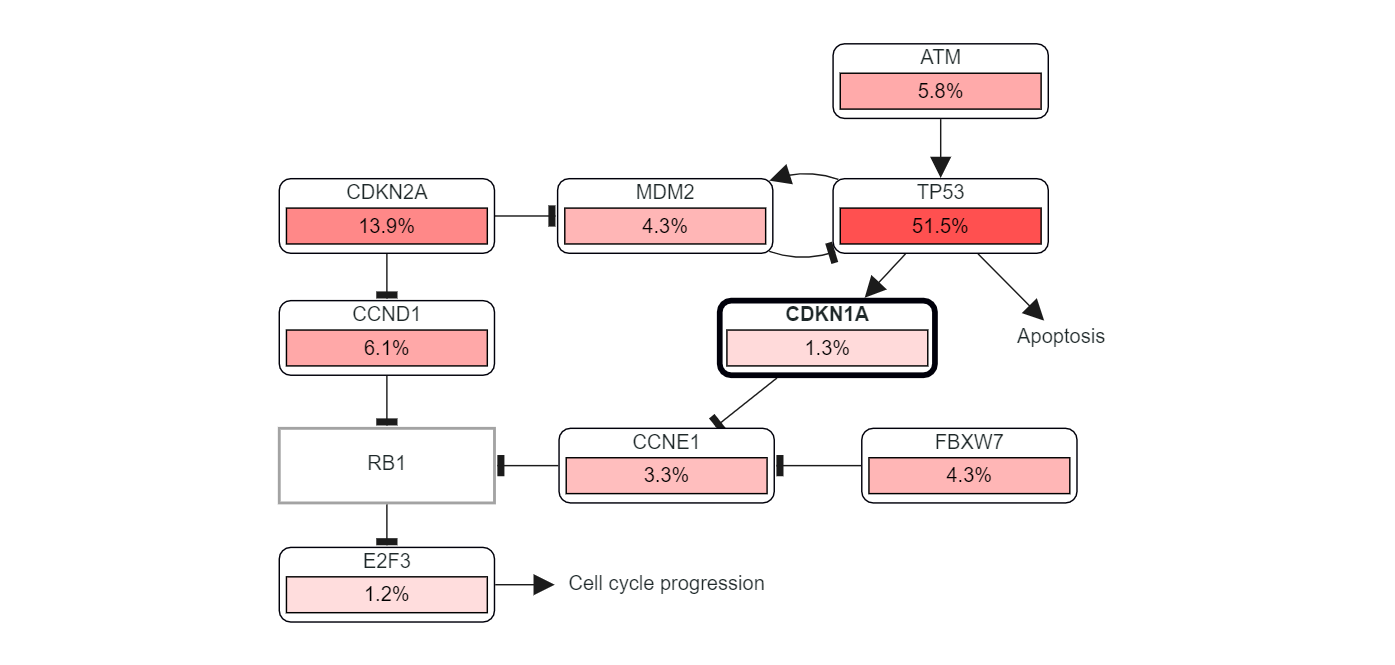 A549 cells with ciprofloxacin:
In response to cellular stress induced by high ciprofloxacin concentrations, A549 cells upregulate CDKN1A expression

CDKN1A binds to G1 CDK so cell cycle cannot progress and apoptosis can occur in accordance with other signals
13
EXPERIMENTAL ERRORS
Attempted to run different time variables in one plate

Stock solution was not fully dissolved - crystals formed on the plate

MTT reagent step done later than 24 hours in second experiment
Required in the presentation. 
What worked and what didn’t work….and why.
14
Required in the presentation. 
What worked and what didn’t work….and why.
EXPERIMENTAL SUCCESSES
Running the MTT assays correctly according to protocol

Fully analyzing results including errors

Running multiple MTT assays
 
Avoiding contaminations

Each person knew their task and how to do it properly
15
CONNECTION TO REAL IN VIVO CANCER RESEARCH
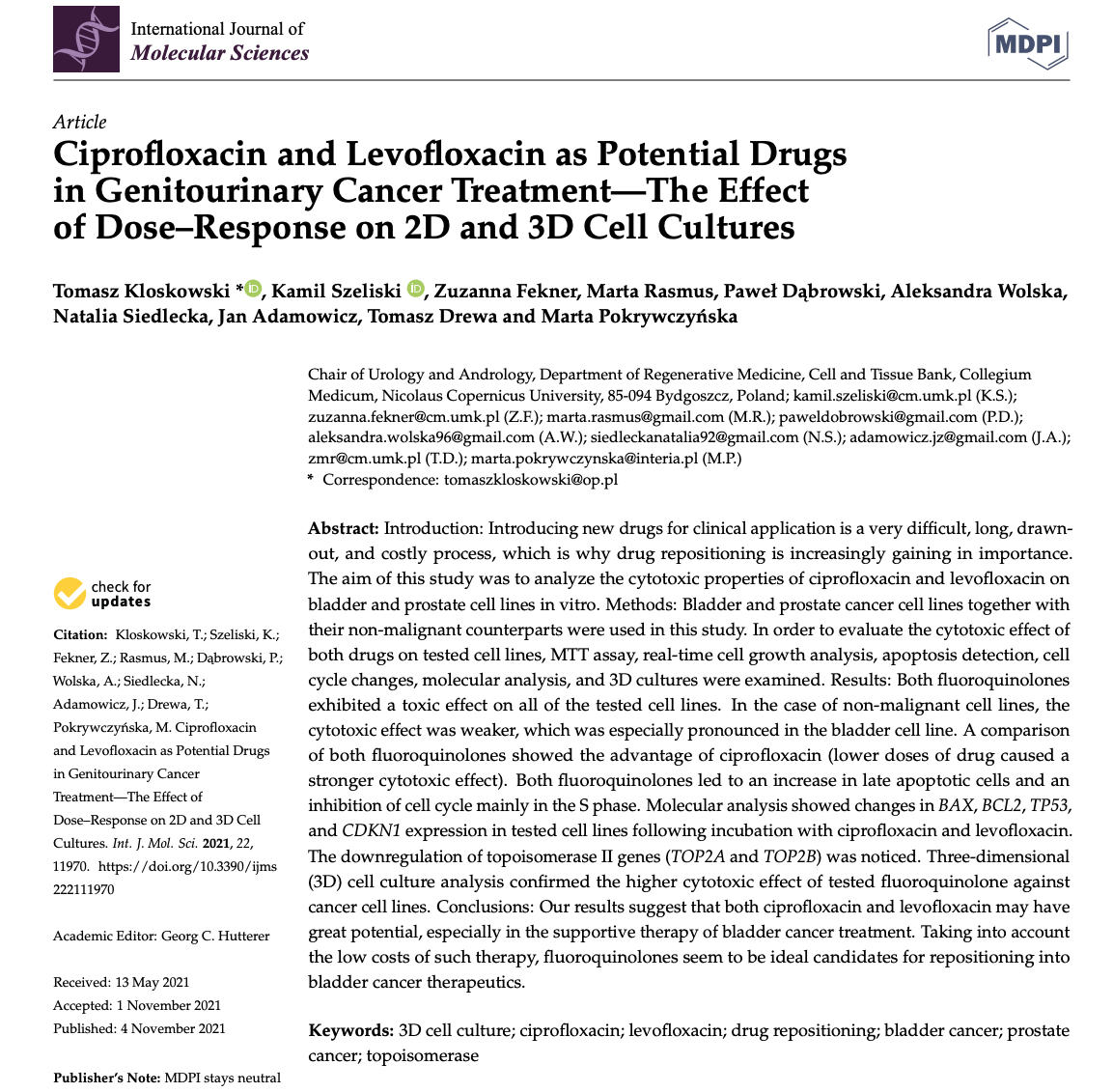 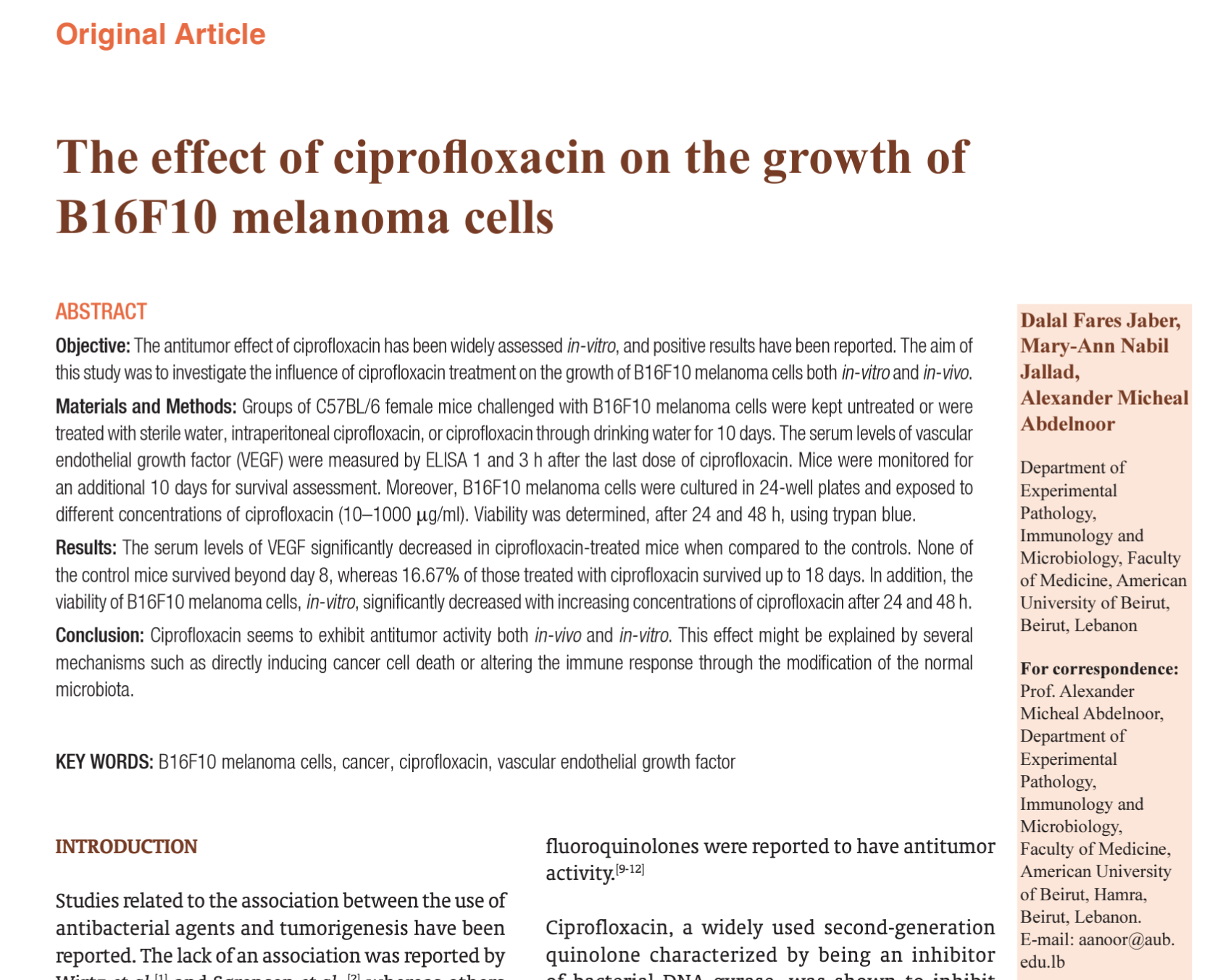 Students found this first journal the second week of class. They proposed the project idea based on the article.  By the end of the semester a new article was published. Student present this follow up paper as a future ideas and validation for their research.
Article published during the semester doing almost exactly what the students did in lab
16
[Speaker Notes: Ciprofloxacin treatment:
Bladder and Prostate cell lines: shrinkage, rounding and detachment of cells
Cell area reduction increased with higher concentrations of Ciprofloxacin
BAX and BCL2 genes overexpressed following treatment, while CDKN1 was downregulated
Melanoma cancer in vivo:
Mice treated with melanoma cells
Resulted in 16.67% survival rate compared to 0% with untreated group
VEGF levels significantly decreased - mediator of angiogenesis, which provides the blood supply for tumors
Control mice only survived to day 8, cipro group survived up to 18 days]
IDEAS & SUGGESTIONS FOR FUTURE PROJECTS
Class Idea:

Collaborate with photodynamic therapy group

Add 0.001M concentration of cipro into wells

After 24 hours put plate under white light for 26 minutes

Check vitality with plate reader after light treatment

Cancer Research Idea:

Apply antibiotics directly to site of tumor after resection surgery

Take antibiotics orally for several days

Deplete remaining cancer cells and prevent relapse
Required slide on future research ideas
CIPROFLOXACIN
HCL -0.001 M
17
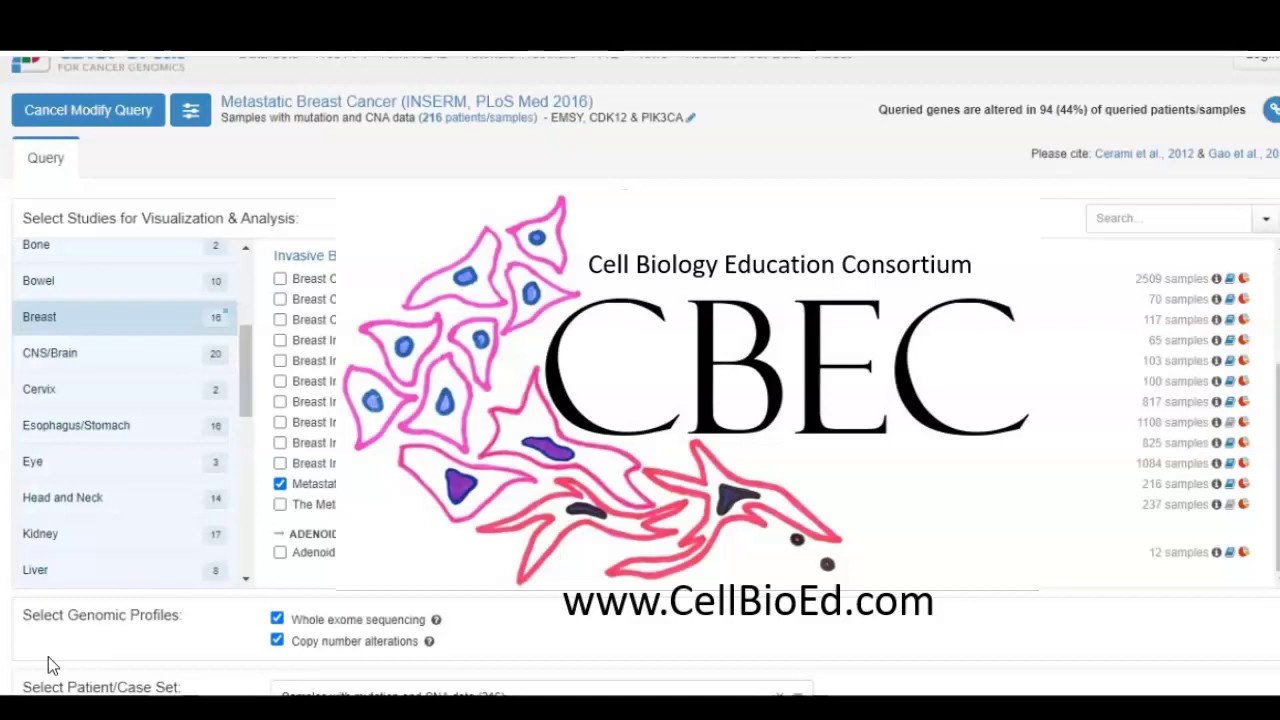 Ciprofloxacin Interactions with A549 Cells and Use as an Anti-Cancer Agent
18